« В конце зимы у льда, как всегда было плохое настроение. Переменчивая погода не благоприятствовала его самочувствию: то мороз ударит, то солнце пригреет – лед то крепнет, то подтаивает…
	Да еще школьники совершенно не считаются с моим состоянием, - ворчал лед…»             
	О.В. Нефедова.
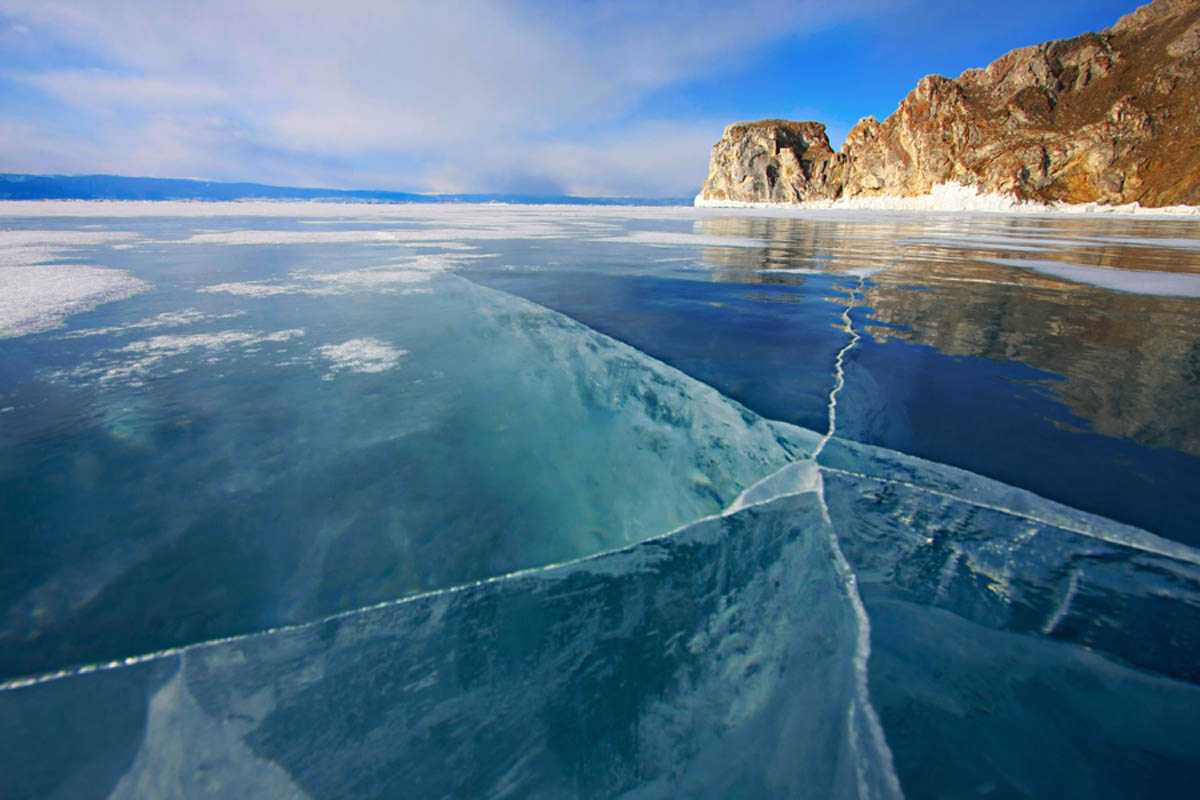 Под лучами солнца лед на водоемах становится рыхлым и непрочным. В это время выходить на его поверхность  крайне опасно. 
	Однако каждый год многие люди пренебрегают мерами предосторожности и выходят на тонкий весенний лед, тем самым, подвергая свою жизнь
	 смертельной опасности.
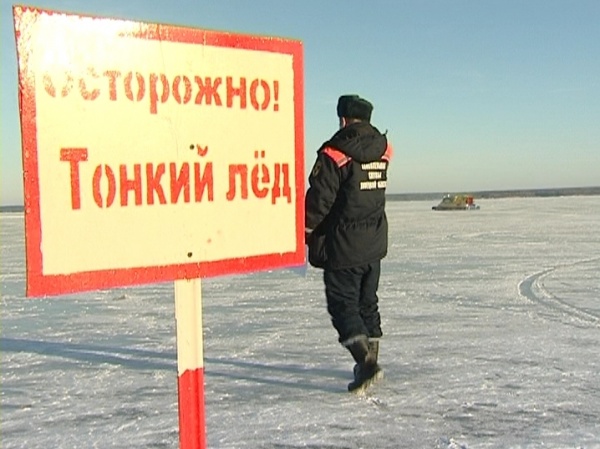 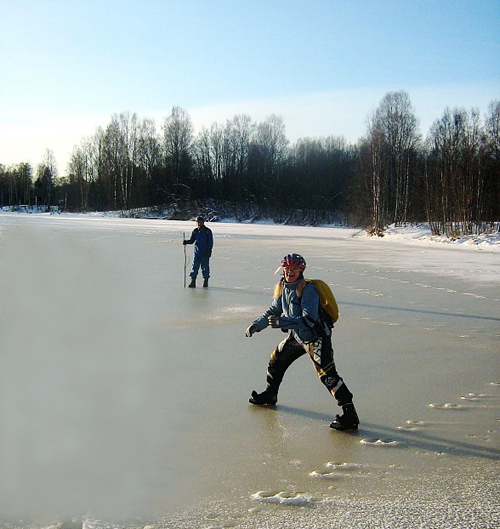 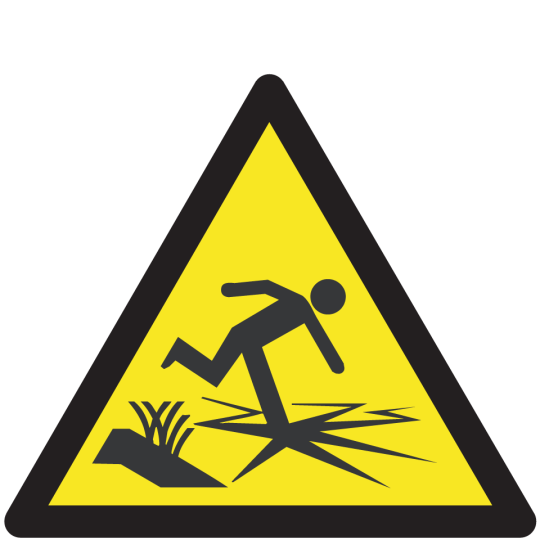 Это нужно знать!
Безопасным для человека считается лед толщиною не менее 10 сантиметров в пресной воде и 15 сантиметров в соленой.
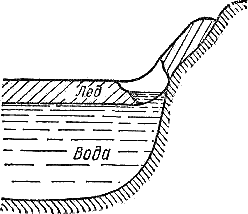 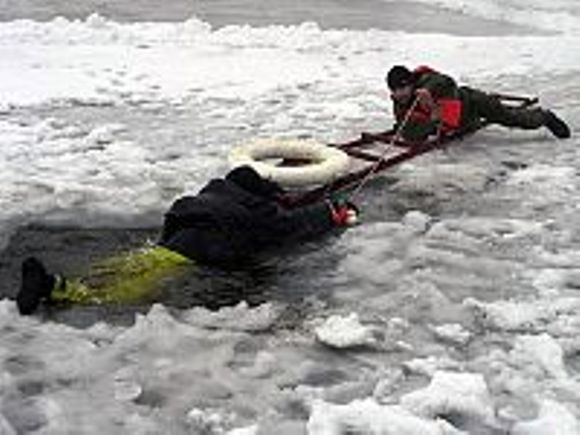 Это нужно знать!
В устьях рек и притоках прочность льда ослаблена. 
	Лед непрочен: 
	в местах быстрого течения, бьющих ключей и местах слива канализации и теплых вод
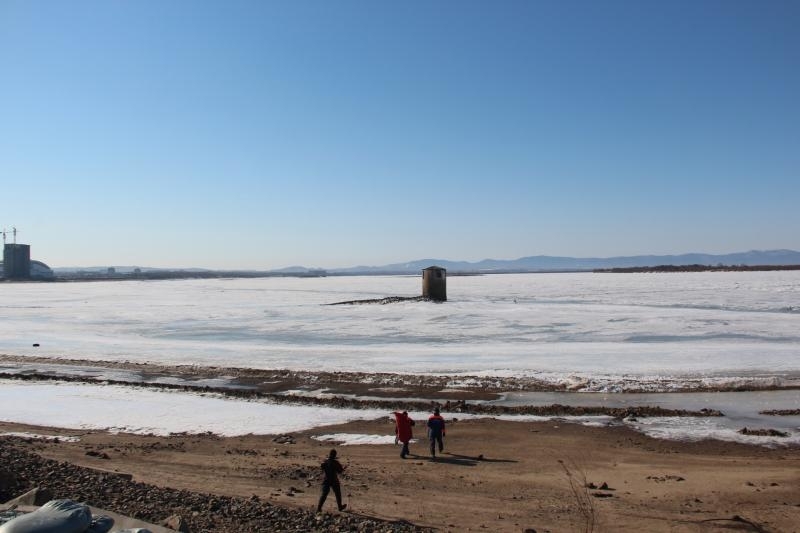 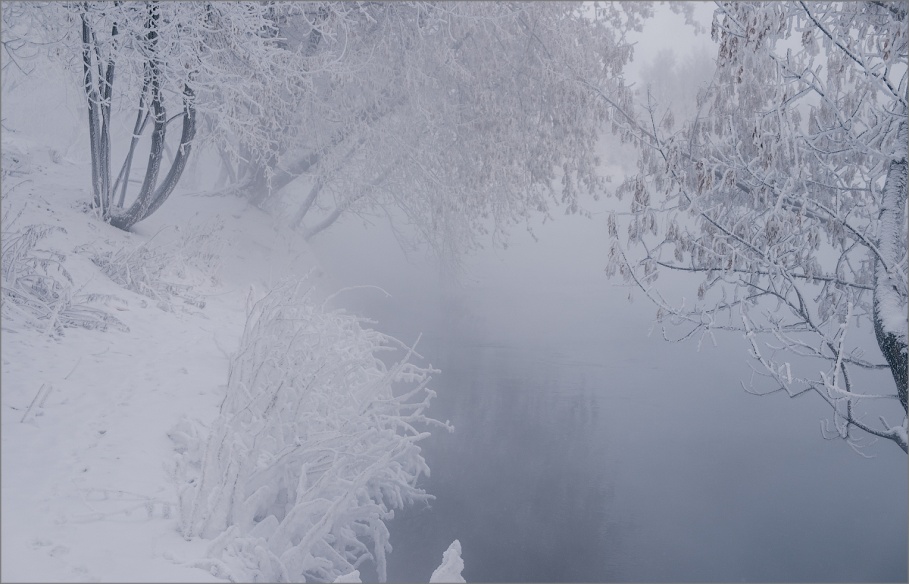 Необходимо помнить, что лед всегда бывает
	 тоньше над глубоким местом и 
	менее крепким около зарослей.
Остерегайтесь мест, 
	где в водоем впадают ручьи, около прибрежной растительности и льда молочно-белого цвета.
Это нужно знать!
Опасен лед вблизи
	 вмерзших предметов, 
	полыни, проруби, трещин и 
	Опасен лед 
	под сугробами, так как под ними вода замерзает плохо и неравномерно.
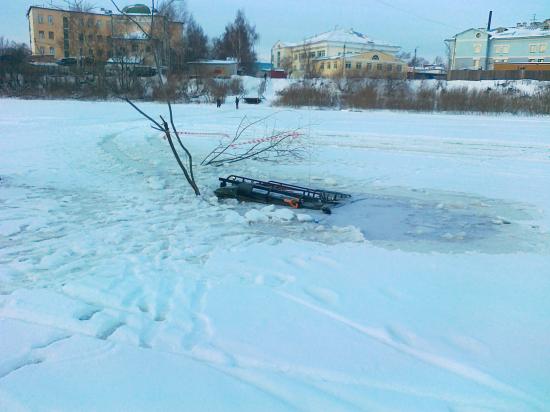 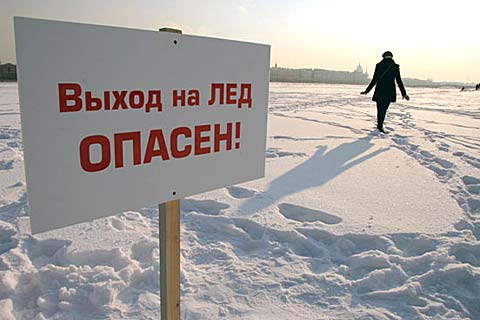 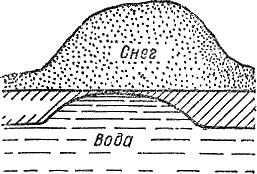 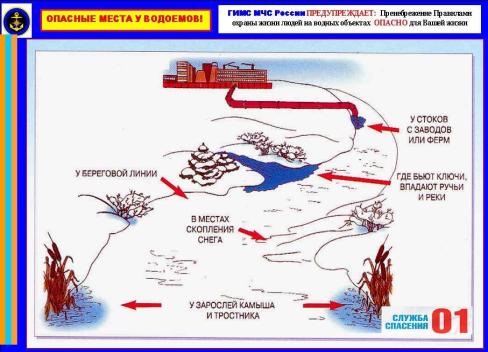 Это нужно знать!
Особо опасен лед
	на болотах, 
	т.к. болота замерзают неравномерно, лед легко трескается и проваливается.
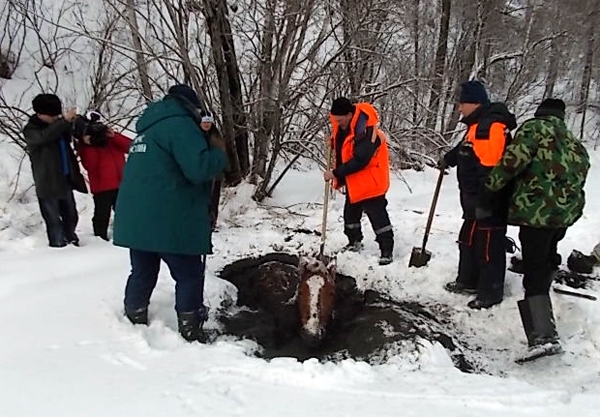 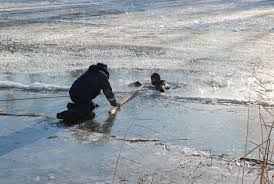 Если температура воздуха выше 0 градусов держится более трех дней, то прочность льда снижается на 25%.
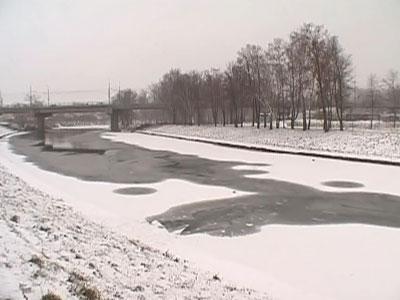 Прочность льда можно определить визуально: лед голубого цвета – прочный, белого – прочность его в 2 раза меньше, серый, матово-белый или с желтоватым оттенком лед ненадежен.
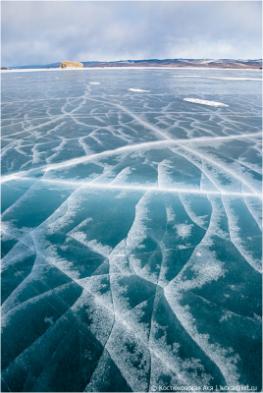 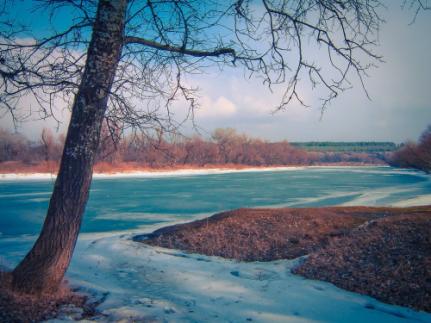 Вопрос:
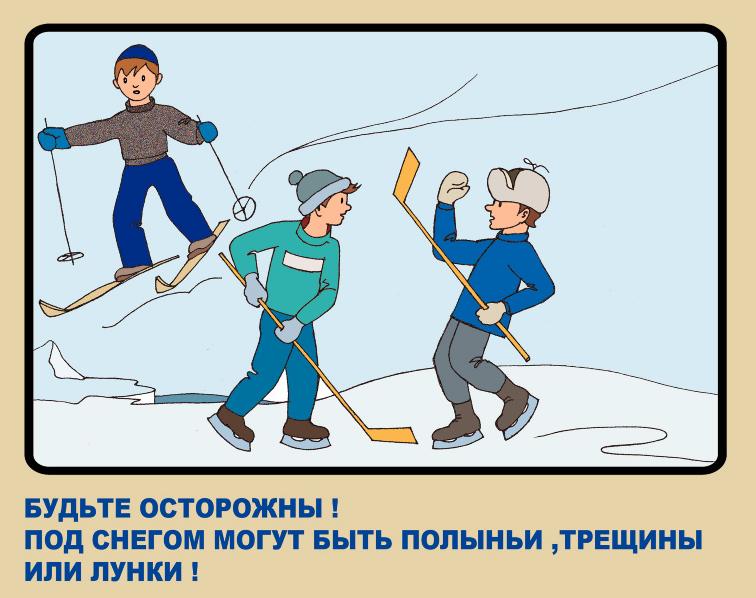 Не катайтесь на лыжах и не играйте на тонком льду! 
Он может треснуть и вы окажитесь под ним.
Никогда не скатывайтесь на  санках с горки на лед.
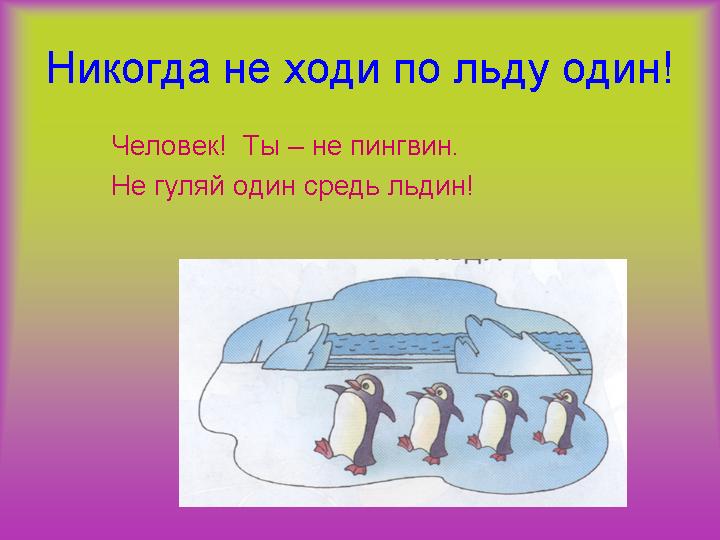 Несоблюдение этих советов могут привести
 к провалу на льду. 
К сожалению, помощь попавшим в беду на воде приходит иногда слишком поздно, и происшествие 
заканчивается трагически. 

Чтобы этого не случилось, необходимо помнить, что выходить на лед можно только в крайнем случае и с максимальной осторожностью.
Если под вами начал трескаться лёд, 
не бегите! 
Плавно ложитесь на лёд и перекатывайтесь в безопасное место.
Если случилась беда!Что делать, если вы провалились в холодную воду:
Не поддавайтесь панике – 
	тысячи людей проваливались до вас и спаслись. 
	Постарайтесь удержаться от погружения в воду с головой.
Делайте ногами непрерывные движения так, словно вы крутите педали велосипеда. 
	Не пытайтесь сразу выбраться на лед. Вокруг полыньи лед очень хрупкий и не выдержит тяжести вашего тела. 
	Продвигайтесь в ту сторону, откуда пришли или до ближайшего берега, кроша на своем пути ледяную кромку руками.
	Как только лед перестанет ломаться под вашими ударами, положите руки на лед, протянув их как можно дальше, и изо всех сил толкайтесь ногами, стараясь придать туловищу горизонтальное положение.
	Не опирайтесь на лед всей тяжестью тела: он может снова провалиться, и вы с головой окунетесь в воду.
Постарайтесь добиться того, чтобы ваше тело оказалось вровень со льдом. 
	После этого наползайте на лед, продолжая отталкиваться ногами и помогая себе руками: осторожно налегая грудью на край льда и забросив одну, а потом и другую ноги на лед.
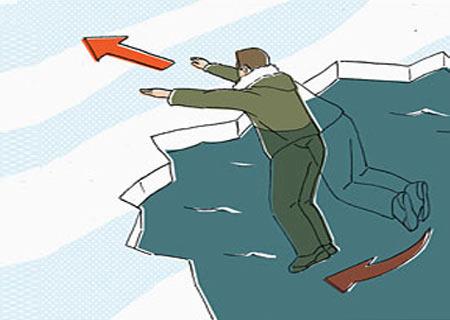 Если лед выдержал, перекатываясь, медленно ползите к берегу, 
	одновременно призывая на помощь.
	Ползите в ту сторону – откуда пришли, ведь лед здесь уже проверен на прочность.
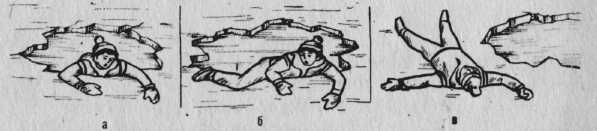 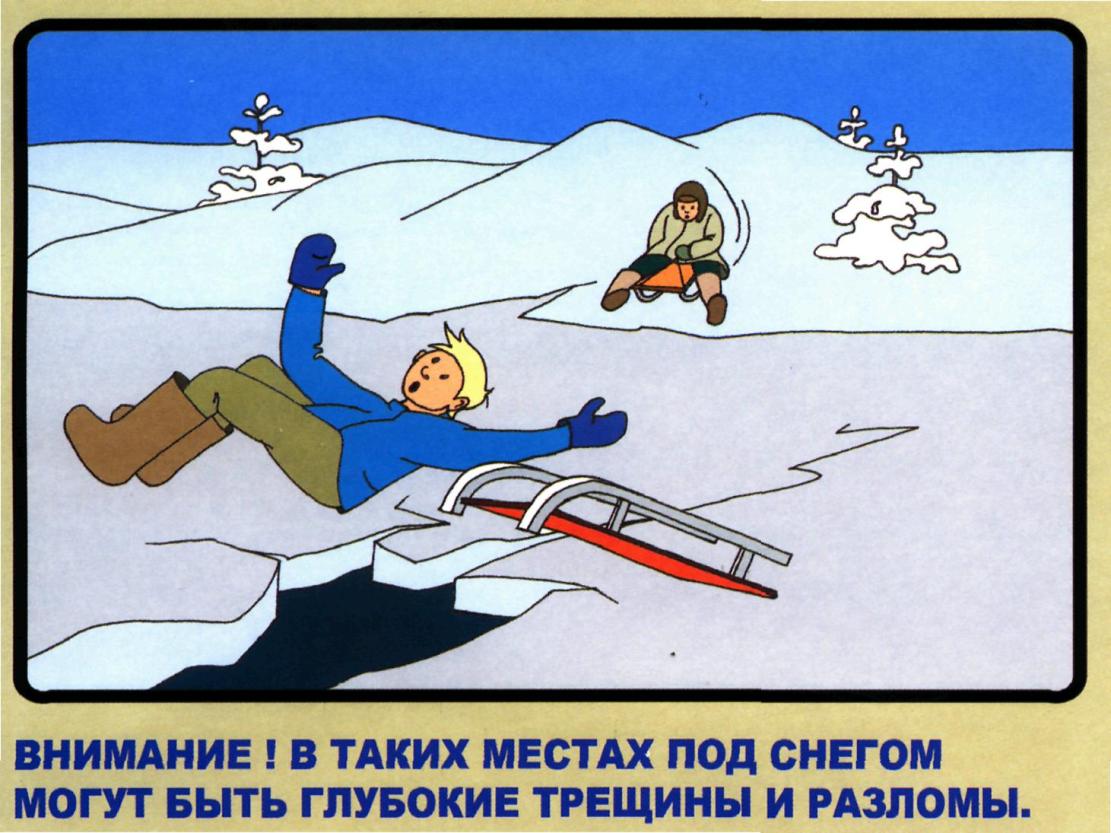 Несмотря на то, что сырость и холод толкают вас побежать и согреться, 
будьте осторожны до самого берега.
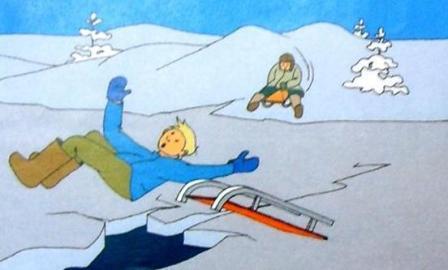 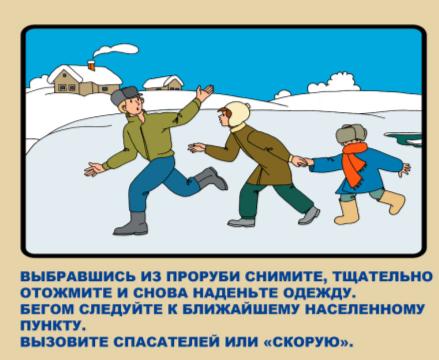 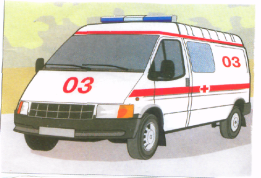 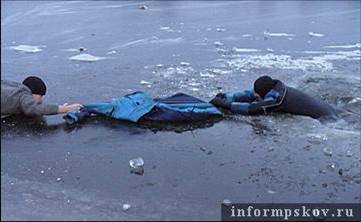 Если на ваших глазах провалился на льду человек, 
крикните, что идете на помощь. 
Приближаться к полынье можно только ползком, широко раскинув руки. 
Будет лучше, если вы сможете подложить  подручные средства - увеличить площадь опоры - и ползти  на них.
Подручные средства. 
В экстренных ситуациях для оказания помощи утопающему могут быть использованы подручные средства:
 бревна, шесты, лыжи, щиты, веревки, брючные ремни, личная одежда и др.
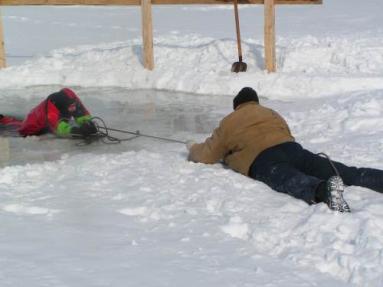 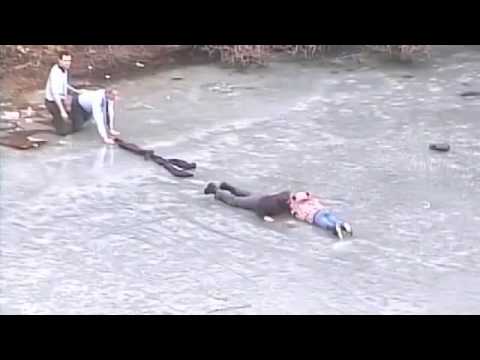 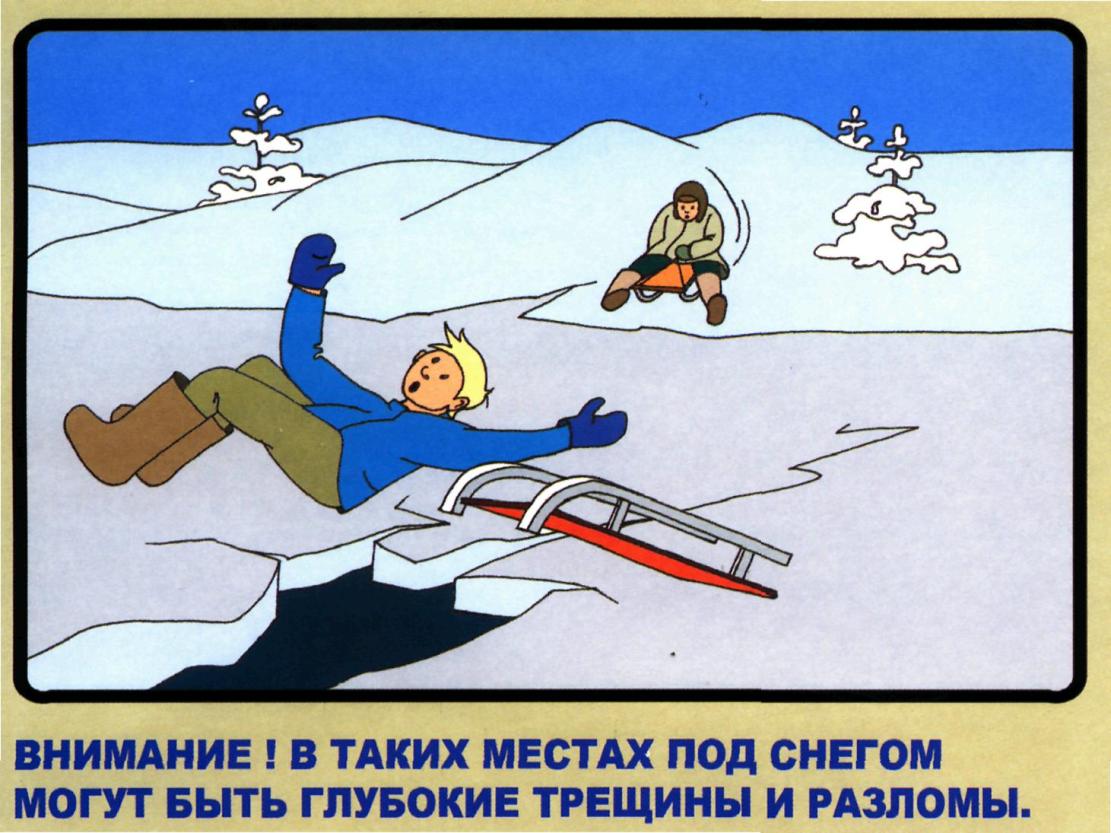 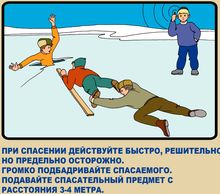 Не следует сразу становиться на колени или вставать. 
	Лед может не выдержать и обломиться. 
	Осторожно вытащите пострадавшего на лед, и вместе ползком выбирайтесь из опасной зоны.
	Ползите в ту сторону – откуда пришли. 
	Пострадавшему необходимо помочь быстро добраться до ближайшего берега. Все действия должны быть согласованы. 
 Кроме того, нужно помнить, что снег впитывает воду так же хорошо, как и губка. Поэтому прежде, чем вы найдете возможность высушить мокрую одежду (если переодеться не во что), попавшему в воду 
	необходимо лечь на снег и некоторое время покататься в нем
Оказать помощь пострадавшему следует как можно быстрее, так как человек, находясь в холодной воде, замерзает и теряет сознание через 10—30 мин (в зависимости от погодных условий).
С пострадавшего следует:
	 снять мокрую одежду,
	 энергично растереть тело (до покраснения кожи)   суконкой, любой другой мягкой тканью или руками (ни в коем случае нельзя растирать пострадавшего снегом – можно травмировать кожу и занести инфекцию), 
	дать горячее сладкое питье,
	поделиться с пострадавшим одеждой 
	и по возможности доставить в теплое помещение или обогреть его около разведенного костра.
Итак повторим алгоритм действий при оказании первой помощи провалившемуся под лед:
1. Оценка обстановки и ее опасности для оказывающего помощь.
2. Прекращение действия травмирующего фактора (извлечение пострадавшего из полыньи (проруби).
3. Оценка состояния пострадавшего.
4. Оказание медицинской помощи.
5. Доставка пострадавшего в лечебное учреждение.
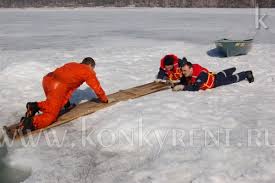 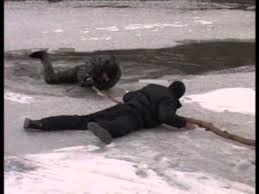 Учащиеся и взрослые, соблюдайте правила поведения на водных объектах, выполнение элементарных мер осторожности - залог вашей безопасности!
При
 чрезвычайных
 ситуациях
 звонить - 112
.
Нет льда – нет проблемы.